He Gave Gifts To Men
Victory With God At Our Head
Text: 
II Chronicles 13:1-18
[Speaker Notes: By Nathan L Morrison
All Scripture given is from NASB unless otherwise stated

For further study, or if questions, please Call: 804-277-1983 or Visit www.courthousechurchofchrist.com]
Intro
For Solomon’s sins:

God would divide the kingdom of Israel
For the sake of his father David, it would happen in Solomon’s son’s days (I Kings 11:9-13)
Rehoboam, Solomon’s son, was a weak king and allowed the rebellion of Jeroboam the son of Nebat to divide the kingdom as foretold to Solomon
There was war between them all their days!
Victory With God At Our Head
Intro
II Chronicles 13:1-22:

When Rehoboam died, Abijah, his son, became king and had a confrontation with King Jeroboam and reminded him why the kingdom was divided
The prevailing two themes of this encounter are:
Rebellion to God is a losing endeavor!
Victory is only found when God is at the Head of His people!
Victory With God At Our Head
Intro
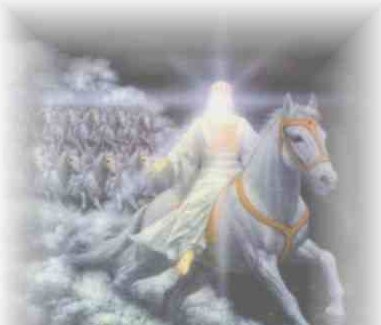 People need to learn the lesson still today that victory only comes with God at our Head!
Victory With God At Our Head
Sins of Jeroboam
Rebellion (II Chronicles 13:5-8)
Victory With God At Our Head
Sins of Jeroboam
Rebellion (II Chronicles 13:5-8)
5.  "Do you not know that the LORD God of Israel gave the rule over Israel forever to David and his sons by a covenant of salt? 
6.  "Yet Jeroboam the son of Nebat, the servant of Solomon the son of David, rose up and rebelled against his master, 
7.  and worthless men gathered about him, scoundrels, who proved too strong for Rehoboam, the son of Solomon, when he was young and timid and could not hold his own against them. 
8.  "So now you intend to resist the kingdom of the LORD through the sons of David, being a great multitude and having with you the golden calves which Jeroboam made for gods for you.
Victory With God At Our Head
Sins of Jeroboam
Rebellion (II Chronicles 13:5-8)

The first thing Abijah reminds Israel of is its unrightful leader’s rebellion against his master, the king of Judah
He reminds them that Jeroboam was a servant of Solomon, and that the rightful kings come from the line of David (Vs. 5)
Jeroboam rebelled and Israel with him against God’s anointed, God’s elect (I Kings 11:26)
God made him king over Israel but he rebelled against God with idolatry! (I Kings 11:26-39)
Victory With God At Our Head
REbellion
Victory With God At Our Head
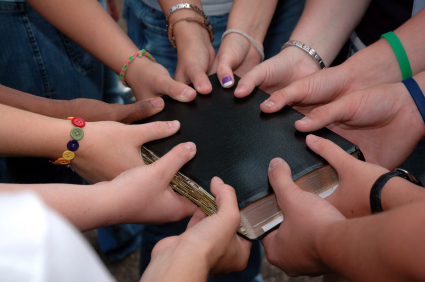 Application!
Many people rebel against Jesus, God’s Son!
Mt. 28:18: He has ALL Authority          (I Cor. 15:23-28)
II Thess. 1:7-9: There are those who don’t know God or obey Him
Matthew 7:21-23: Even saints can rebel against Him
[Speaker Notes: Application:
How many people do that today? How many rebel against God’s Son?
Mt. 28:18: “All authority has been given to Me in heaven and on earth.”
I Cor. 15:23-28: “All things are put in subjection” (Even His enemies!) 
Who are the enemies of Christ who will be put in subjection under His feet? Those who do not know God and those who rebel and do not obey the gospel (II Thess. 1:7-9).
Even those who profess to be Christians can rebel against God in doing things the way they want to and not God’s way! (Matthew 7:21-23)]
Sins of Jeroboam
Rebellion (II Chronicles 13:5-8)
Strength In Numbers (II Chronicles 13:3, 8)
Victory With God At Our Head
Sins of Jeroboam
Strength In Numbers (II Chronicles 13:3, 8)
3.  Abijah began the battle with an army of valiant warriors, 400,000 chosen men, while Jeroboam drew up in battle formation against him with 800,000 chosen men who were valiant warriors. 

8.  "So now you intend to resist the kingdom of the LORD through the sons of David, being a great multitude and having with you the golden calves which Jeroboam made for gods for you.
Victory With God At Our Head
Sins of Jeroboam
Strength In Numbers (II Chronicles 13:3, 8)

Jeroboam’s army outnumbered Abijah’s two to one. 
Israel: 800,000 valiant warriors 
Judah: 400,000. 
Abijah understood that with God, strength in numbers did not count! (Judges 7:1-25: Gideon)
Psalm 118:8-9: It is better to put trust in the Lord than in men!
Victory With God At Our Head
Strength In Numbers
Victory With God At Our Head
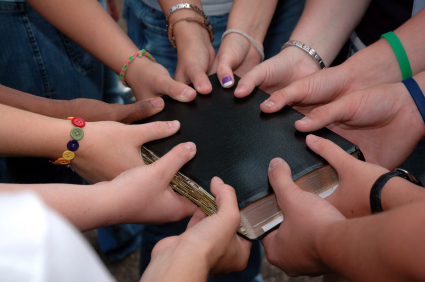 Application!
God decimated great armies who came against those who put their trust in Him!
Many people think they are right because they are in the majority!
Many churches put their faith in their large numbers; and that somehow means they are doing what is right
[Speaker Notes: Application:
God decimated great armies who came against those who put their trust in Him!
II Kings 6:12-23: A great Syrian army surrounded the city of Dothan to get Elisha. 
II Chr. 20:1-30: Jehoshaphat and all Judah were besieged by an uncountable host!
II Chr. 32:7-8: King Sennacherib of Assyria came against Jerusalem and King Hezekiah. 
Many people think they are right because they are in the majority!
Being in the majority has never been the right test of what is right nor an obstacle for God! 
Many churches put their faith in their large numbers; and that somehow means they are doing what is right.]
Sins of Jeroboam
Rebellion (II Chronicles 13:5-8)
Strength In Numbers (II Chronicles 13:3, 8)
Serving False Gods (II Chronicles 13:8)
Victory With God At Our Head
Sins of Jeroboam
Serving False Gods (II Chronicles 13:8)
8.  "So now you intend to resist the kingdom of the LORD through the sons of David, being a great multitude and having with you the golden calves which Jeroboam made for gods for you.
Victory With God At Our Head
Sins of Jeroboam
Serving False Gods (II Chronicles 13:8)

Jeroboam had made two golden calves and stationed them in Dan and in Bethel. (I Kings 12:28-29)
Abijah says that they not only trust in their strength of numbers, but also rely on their golden calves (their false gods) – Committing Idolatry!
Victory With God At Our Head
Serving False Gods
Victory With God At Our Head
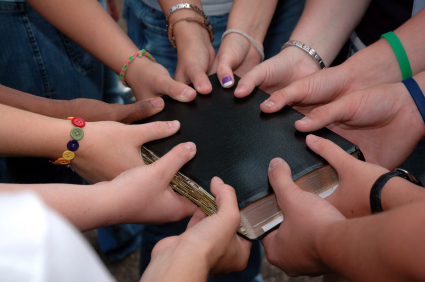 Application!
II Kings 19:14-20: idols are the works of men. (Is. 44:9-19)
Rom. 1:22-25: The foolish worship the created, not the Creator. 
Col. 3:5; I John 5:21: Guard hearts from idolatry!
Phil. 3:18-19: Idolatry makes enemies of the cross of Christ!
[Speaker Notes: Application:
II Kings 19:14-20: Hezekiah recognized Sennacherib destroyed the gods of other lands because they weren’t gods at all, but the works of men. (Is. 44:9-19)
Rom. 1:22-25: The foolish worship the created rather than the Creator. 
Col. 3:5; I John 5:21: Saints need to be careful that our greed and desires don’t become idolatry! Guard our hearts from idolatry!
Phil. 3:18-19: There are those whose gods become their desires because they fail to make God first in their lives and they make themselves enemies of the cross of Christ!]
Sins of Jeroboam
Rebellion (II Chronicles 13:5-8)
Strength In Numbers (II Chronicles 13:3, 8)
Serving False Gods (II Chronicles 13:8)
False Priests (II Chronicles 13:9)
Victory With God At Our Head
Sins of Jeroboam
False Priests (II Chronicles 13:9)
9.  "Have you not driven out the priests of the LORD, the sons of Aaron and the Levites, and made for yourselves priests like the peoples of other lands? Whoever comes to consecrate himself with a young bull and seven rams, even he may become a priest of what are no gods.
Victory With God At Our Head
Sins of Jeroboam
False Priests (II Chronicles 13:9)

Jeroboam set up his religion of the golden calves where priesthood could be bought. 
Abijah sets him straight as to who the rightful priests of the Lord are: Levites. 
He accuses Jeroboam of running the Lord’s priests out of the country, and making his worship like that of the lands around them -- He also points out that his priests are priests of no real gods!
Jeroboam appointed unqualified men to be his nation’s Spiritual Leaders!
Victory With God At Our Head
False Priests
Victory With God At Our Head
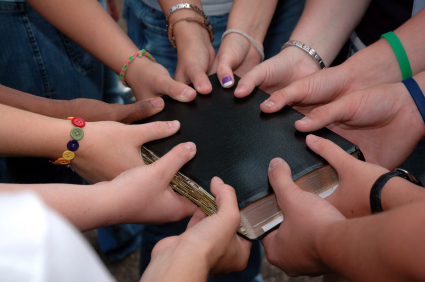 Application!
Most religions appoint unqualified men with unscriptural titles! 
Some appoint unqualified men to be elders for the sake of having elders!
Mt. 7:21-23: Must obey God in God’s way or be separated from Christ!
[Speaker Notes: Application:
Does this sound familiar? It happens today with most religions!  
Men called “pastors” who are nothing more than preachers, and preachers of false teaching at that.
“Pastors” are “elders,” (Acts 20:17, 28; I Pet. 5:1-2) yet anyone who goes through Seminary is called “Pastor” or “Reverend.” Jeroboam’s priests paid their way into the title too!
Young 18-year-old men called “Elders” are sent to spread error.
Even churches of Christ who appoint unqualified men to be elders for the sake of having elders fall under this category. 
There are those today who call themselves “Christians” but haven’t taken the steps to be one God’s way. A good heart and a prayer is not obedience to the gospel (Acts 22:16).
Mt. 7:21-23: There will be those who think they have served God, and will even think they knew Jesus, but Jesus will respond to them, “Depart from Me, I never knew you!”
Eph. 4:4-6: “One body, One faith, One baptism”…not many, not the thousands in denominations who profess to be Christians!]
Sins of Jeroboam
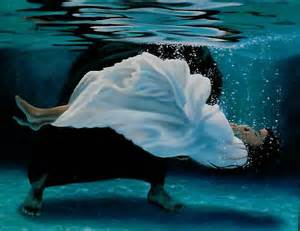 Being religious doesn’t make one right – Must do it God’s way!
Victory With God At Our Head
Faithful Obedience Of Abijah
True God (II Chronicles 13:10)
Victory With God At Our Head
Faithful Obedience Of Abijah
True God (II Chronicles 13:10)
10.  "But as for us, the LORD is our God, and we have not forsaken Him; and the sons of Aaron are ministering to the LORD as priests, and the Levites attend to their work.
Victory With God At Our Head
Faithful Obedience Of Abijah
True God (II Chronicles 13:10)

Abijah points out several times that he and all Judah serve the True God, the God of their fathers.
Abijah reminds them who is in charge:
Hosea 11:9: God says, “I am God and not man!”
Isaiah 43:10-13, 15: God reminds His people that He is God and there is none other besides Him. He also reminds them that He is their King. 
But they wanted to look like other nations! (I Sam. 8:5)
Victory With God At Our Head
True God
Victory With God At Our Head
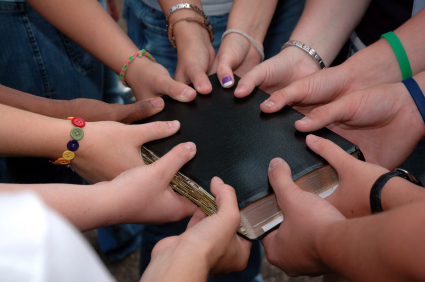 Application!
Mt. 22:37: We are to love God with everything we are!
Jn. 14:15: Jesus said, “If you love Me, you will keep My commandments!” 
Saints are to rely on the One, True God, the Creator and Righteous Judge! (Col. 1:16;   II Tim. 4:8)
[Speaker Notes: Application: 
Mt. 22:37: We are to love God with everything we are!
Jn. 14:15: Jesus said, “If you love Me, you will keep My commandments!” 
Saints are to rely on the One, True God, the Creator and Righteous Judge! (Col. 1:16;     II Tim. 4:8)]
Faithful Obedience Of Abijah
True God (II Chronicles 13:10)
True Priests (II Chronicles 13:10)
Victory With God At Our Head
Faithful Obedience Of Abijah
True Priests (II Chronicles 13:10)
10.  "But as for us, the LORD is our God, and we have not forsaken Him; and the sons of Aaron are ministering to the LORD as priests, and the Levites attend to their work.
Victory With God At Our Head
Faithful Obedience Of Abijah
True Priests (II Chronicles 13:10)

Judah still has the rightful priests of the Lord, the line of Aaron, the Levites, ministering to the nation. 
Contrast this statement of qualified servants with Jeroboam’s unqualified men!
Victory With God At Our Head
True Priests
Victory With God At Our Head
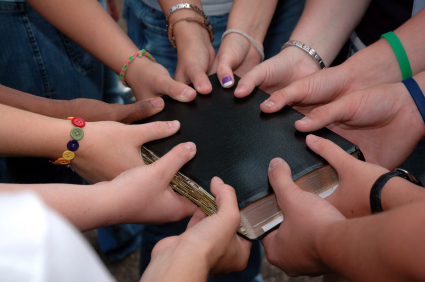 Application!
I Pet. 2:9-10: Saints are a Royal Priesthood, a Holy nation. 
Saints are the qualified servants of the Lord today (Mark 16:16)
We are to be separate and do things God’s way, not look like the world around us! (Rom. 12:2)
[Speaker Notes: Application:
I Pet. 2:9-10: Peter quotes what was said to Israel, and applies it to Christians. We are a Royal Priesthood, a Holy nation. (Mk. 16:16: The right way to become God’s servant!)
Saints are priests of God – Saints are the qualified servants of the Lord today.
We are to be separate and do things God’s way, not look like the world around us! (Rom. 12:2)]
Faithful Obedience Of Abijah
True God (II Chronicles 13:10)
True Priests (II Chronicles 13:10)
True Service (II Chronicles 13:11)
Victory With God At Our Head
Faithful Obedience Of Abijah
True Service (II Chronicles 13:11)
11.  "Every morning and evening they burn to the LORD burnt offerings and fragrant incense, and the showbread is set on the clean table, and the golden lampstand with its lamps is ready to light every evening; for we keep the charge of the LORD our God, but you have forsaken Him.
Victory With God At Our Head
Faithful Obedience Of Abijah
True Service (II Chronicles 13:11)

Is the way we serve God important? Abijah knew it was!
The rightful priests were worshipping God the rightful way – Their worship to God defined who they were in contrast to Israel (N. Tribes).
In his speech, he lists their proper details of service to God:
Rightful King on throne
Rightful Priests
Rightful way of Worship
Right faith in the One, True God
Victory With God At Our Head
True Service
Victory With God At Our Head
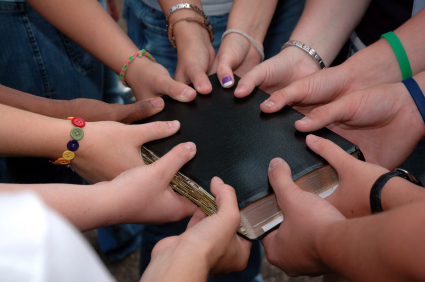 Application!
John 14:15: Jesus said, “If you love Me you will keep My commandments” 
Col. 3:17: “Whatever you do in word or deed, do all in the name of the Lord Jesus, giving thanks through Him to God the Father.” 
There is a right way and a wrong way to serving God!
[Speaker Notes: Application:
Jn. 14:15: Jesus said, “If you love Me you will keep My commandments.”
We are told to serve God the right way! 
When qualified men are selected, the leadership over the Lord’s church is to be elders with deacons serving under them (Philippians 1:1; I Timothy 3:1-13; Titus 1:5-16)
Col. 3:17: “Whatever you do in word or deed, do all in the name of the Lord Jesus, giving thanks through Him to God the Father.” 
Gal. 1:10: Paul contrasted serving to please men with serving to please God. 
Mt. 7:21; I Jn. 2:17: The one who does the will of God will live forever! 
There is a right way and a wrong way to serving God!]
Faithful Obedience Of Abijah
True God (II Chronicles 13:10)
True Priests (II Chronicles 13:10)
True Service (II Chronicles 13:11)
True Faith (II Chronicles 13:12)
Victory With God At Our Head
Faithful Obedience Of Abijah
True Faith (II Chronicles 13:12)
12.  "Now behold, God is with us at our head and His priests with the signal trumpets to sound the alarm against you. O sons of Israel, do not fight against the LORD God of your fathers, for you will not succeed."
Victory With God At Our Head
Faithful Obedience Of Abijah
True Faith (II Chronicles 13:12)

God set up the nation of Israel with the intent that He would be their Head, their King.
Because of their grumbling during the days of Samuel, He relented and let them have physical kings (I Sam. 8:7). 
God was still their King, and the physical king over them was supposed to be His servant. 
Many kings forgot this – their power corrupted them. 
Abijah tells them Judah is doing it right, “God is with us at our head…”
Victory With God At Our Head
True Faith
Victory With God At Our Head
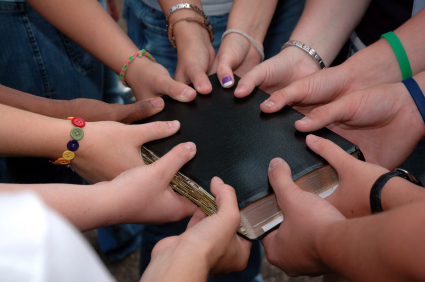 Application!
Christ is our Head, not a preacher, not an elder or deacon, not any man!
Eph. 1:22-23; 5:23: Christ is the Head of the Church (Col. 1:18).
I John 5:4-5: Our faith is the victory that overcomes the world!
Rev. 2:10: God saves His people with true faith!
[Speaker Notes: Application:
If only more Christians realized that Christ is our Head, not a preacher, not an elder or deacon, not any man!
Eph. 1:22-23; 5:23: Christ is the Head of the Church.
Col. 1:18: Christ is the Head of the church and is over all things! (Mt. 28:18)
I Jn. 5:4-5: Our faith is the victory that overcomes the world!
Rev. 2:10: True faith, that faith we have until death is a saving faith in that God will reward such faith with the Crown of Life. God saves His people with true faith!]
Faithful Obedience Of Abijah
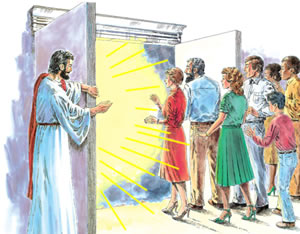 Victory only comes to those who have truly placed God at their Head!
Victory With God At Our Head
Conclusion
II Chronicles 13:13-18

Though he was outnumbered, King Abijah and his men trusted in the Lord. 
When the ambush took place and they were attacked from the front and rear, they did not scatter, but cried out to the Lord.
It was after the men of Judah raised their war cry that God routed Jeroboam’s forces.
It was when they took a stand and then took action that God saved!
Victory With God At Our Head
Conclusion
A lesson many people need today!

The futility of Resisting the Kingdom of God. 
It shows us the power of obedience to His will! (Living with God at our Head)
Abijah warned Israel, “Do not fight against the Lord your God!” “You will not be successful!”
Do not rebel against Him and resist the Kingdom of God, but be found obedient to His word! 
II Thessalonians 1:7-10: When Christ comes again He will punish those who do not know God and those who have not obeyed the gospel!
Victory With God At Our Head
Conclusion
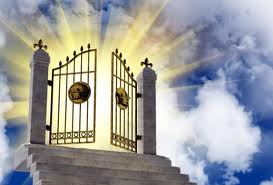 Be obedient to the gospel and live your life with God at your Head to win the eternal victory!
Victory With God At Our Head
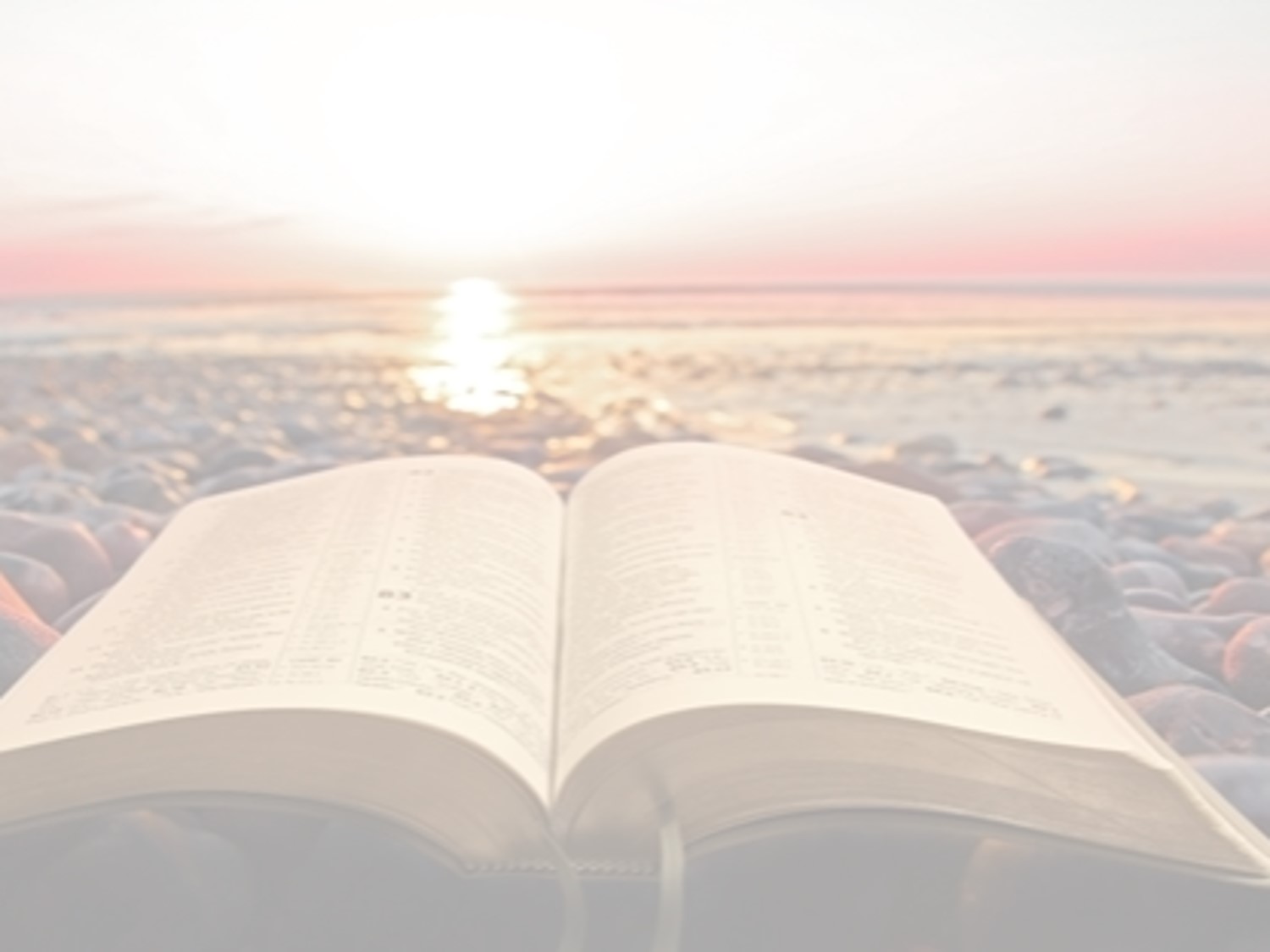 “What Must I Do To Be Saved?”
Hear The Gospel (Jn. 5:24; Rom. 10:17)
Believe In Christ (Jn. 3:16-18; Jn. 8:24)
Repent Of Sins (Lk. 13:3-5; Acts 2:38)
Confess Christ (Mt. 10:32; Rom. 10:10)
Be Baptized (Mk. 16:16; Acts 22:16)
Remain Faithful (Jn. 8:31; Rev. 2:10)
For The Erring Saint: 
Repent (Acts 8:22), Confess (I Jn. 1:9),
Pray (Acts 8:22)